SECRETARIA MUNICIPAL DE EDUCAÇÃO DE PINHÃO - SETOR DE ALIMENTAÇÃO ESCOLAR PROGRAMA NACIONAL DE ALIMENTAÇÃO ESCOLAR – PNAECARDÁPIO VERÃO - CMEI  SEM LACTOSEMODALIDADE DE ENSINO - Educação Infantil / FAIXA ETÁRIA maiores de 3 anos
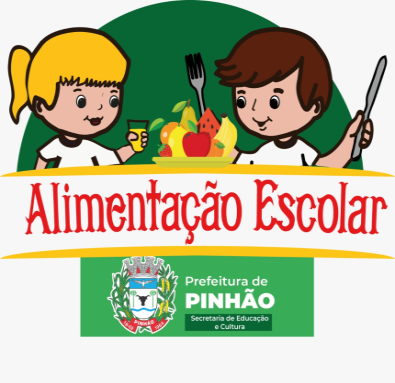 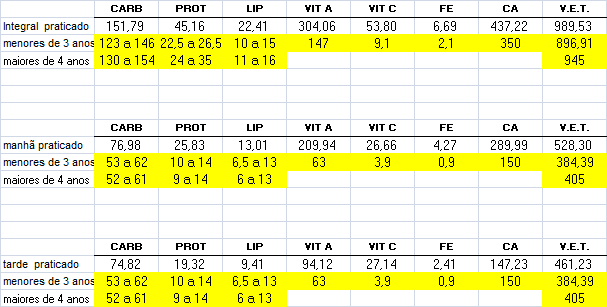 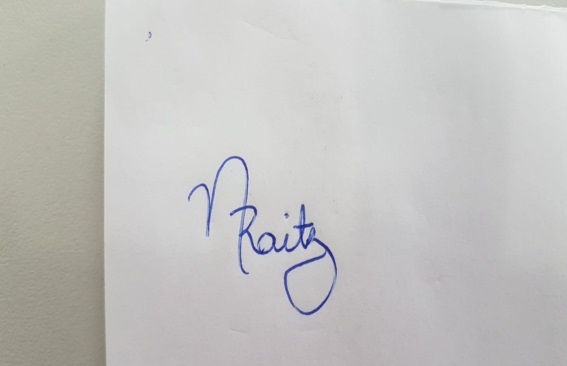 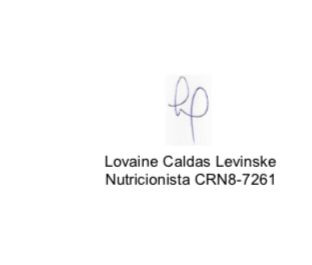 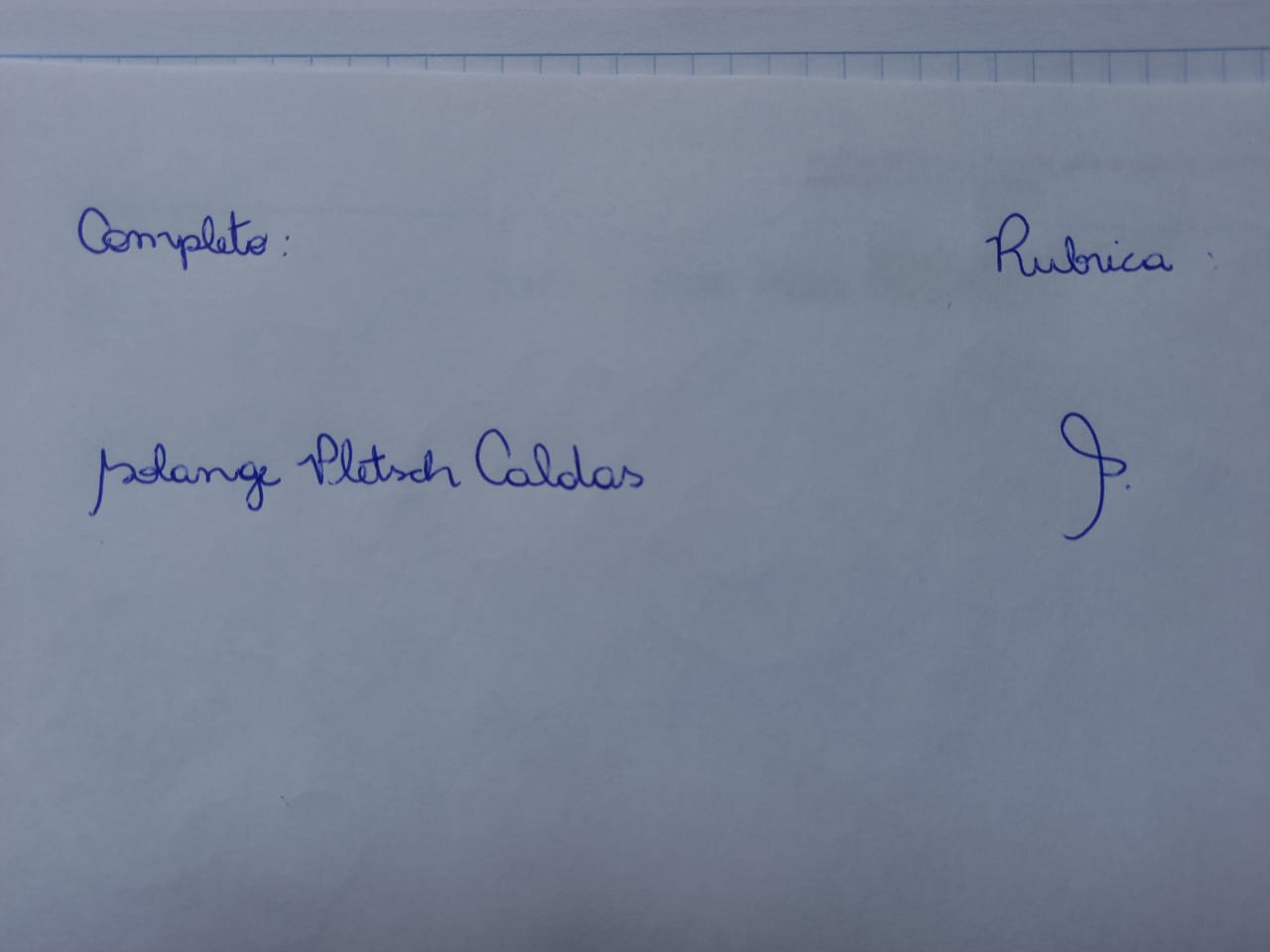 SECRETARIA MUNICIPAL DE EDUCAÇÃO DE PINHÃO - SETOR DE ALIMENTAÇÃO ESCOLAR PROGRAMA NACIONAL DE ALIMENTAÇÃO ESCOLAR – PNAECARDÁPIO VERÃO - CMEI  - SEM LACTOSEMODALIDADE DE ENSINO - Educação Infantil / FAIXA ETÁRIA maiores de 3 anos
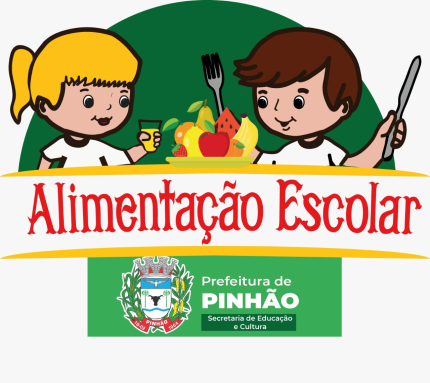 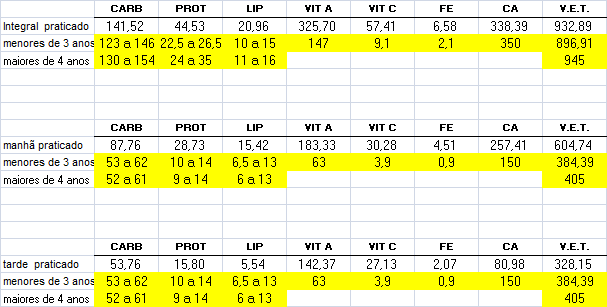 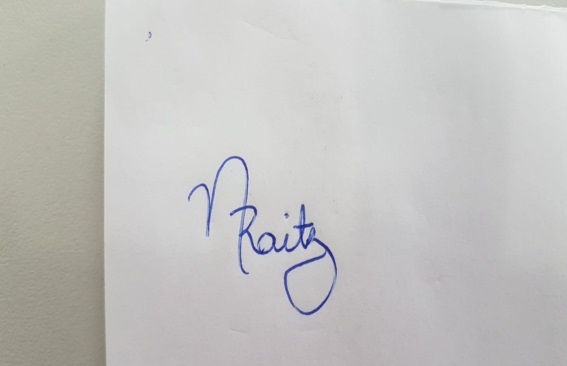 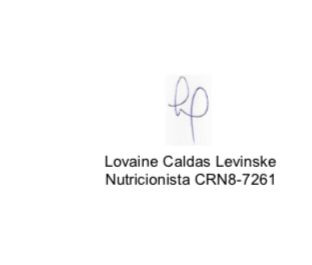 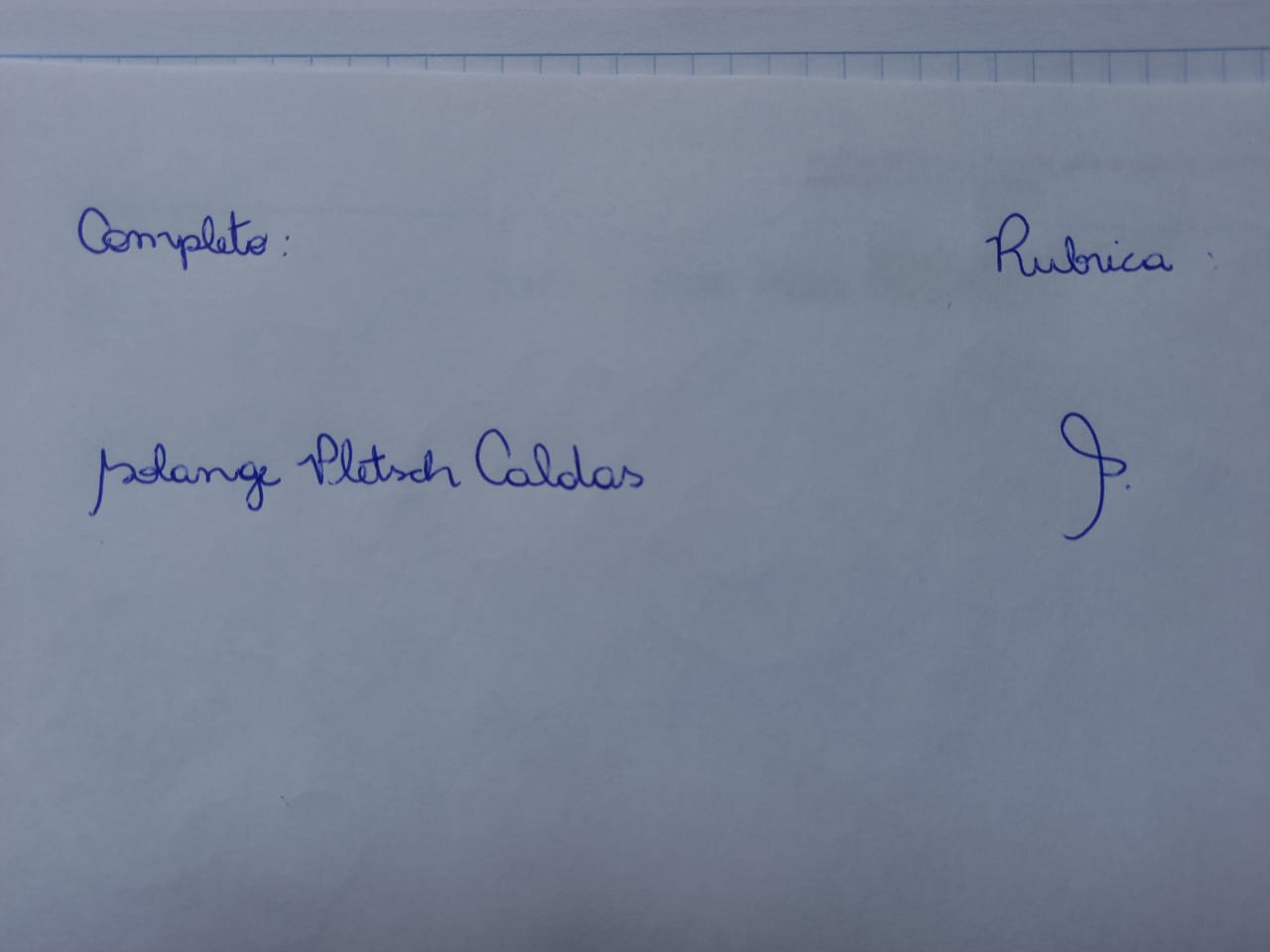 SECRETARIA MUNICIPAL DE EDUCAÇÃO DE PINHÃO - SETOR DE ALIMENTAÇÃO ESCOLAR PROGRAMA NACIONAL DE ALIMENTAÇÃO ESCOLAR – PNAECARDÁPIO VERÃO - CMEI – SEM LACTOSEMODALIDADE DE ENSINO - Educação Infantil / FAIXA ETÁRIA maiores de 3 anos
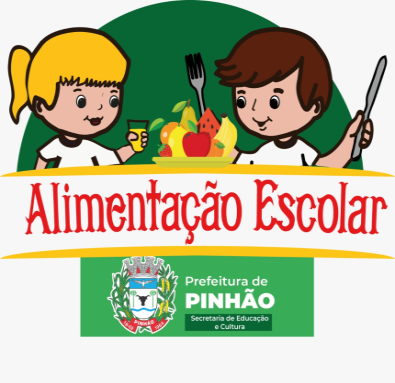 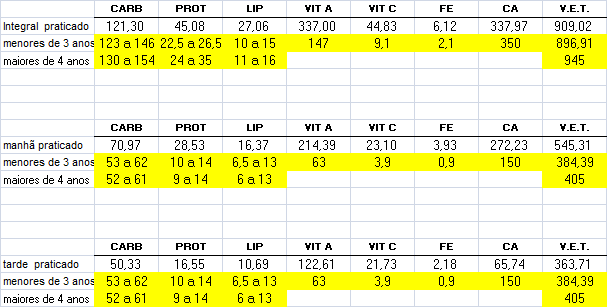 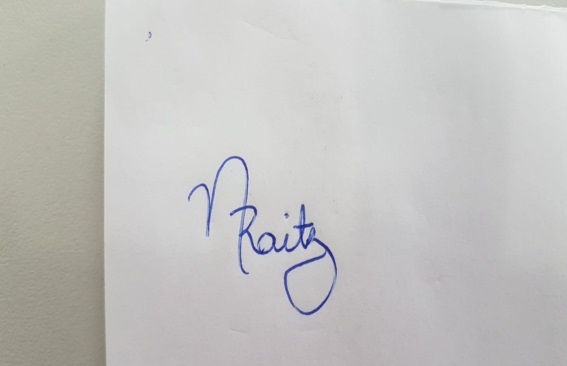 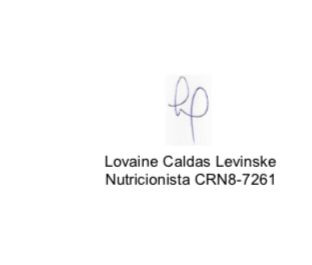 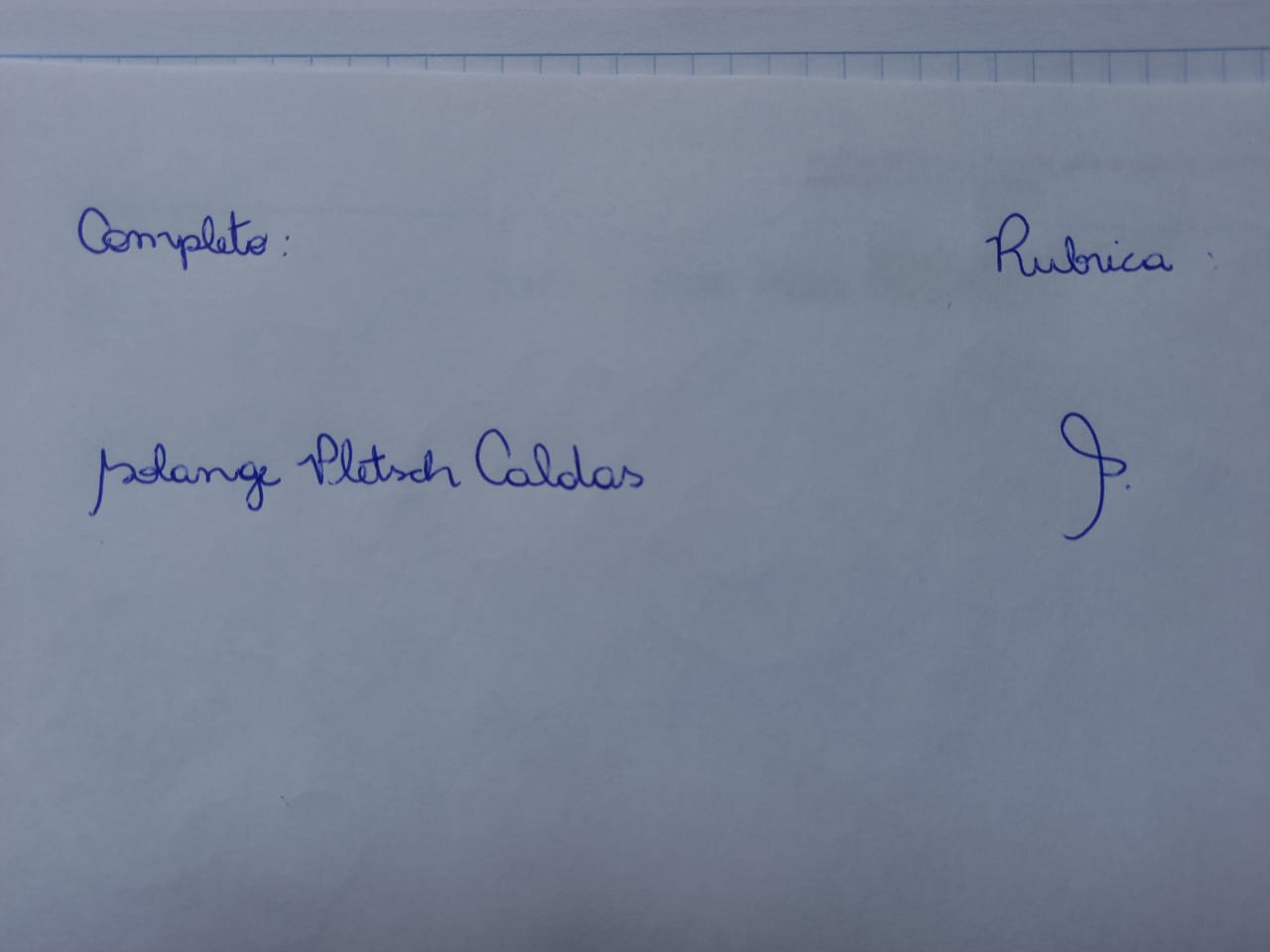 SECRETARIA MUNICIPAL DE EDUCAÇÃO DE PINHÃO - SETOR DE ALIMENTAÇÃO ESCOLAR PROGRAMA NACIONAL DE ALIMENTAÇÃO ESCOLAR – PNAECARDÁPIO VERÃO - CMEI – SEM LACTOSEMODALIDADE DE ENSINO - Educação Infantil / FAIXA ETÁRIA maiores de 3 anos
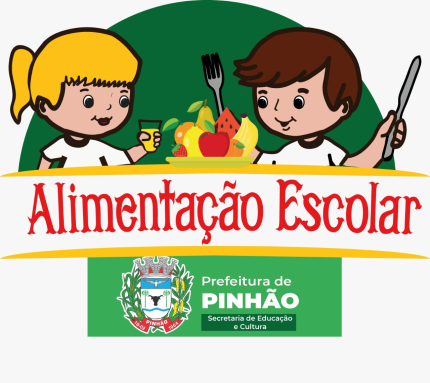 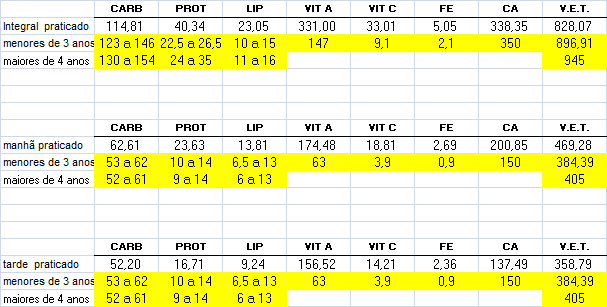 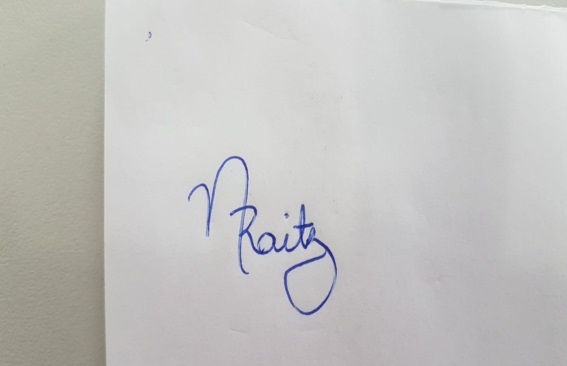 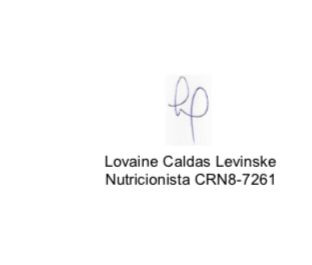 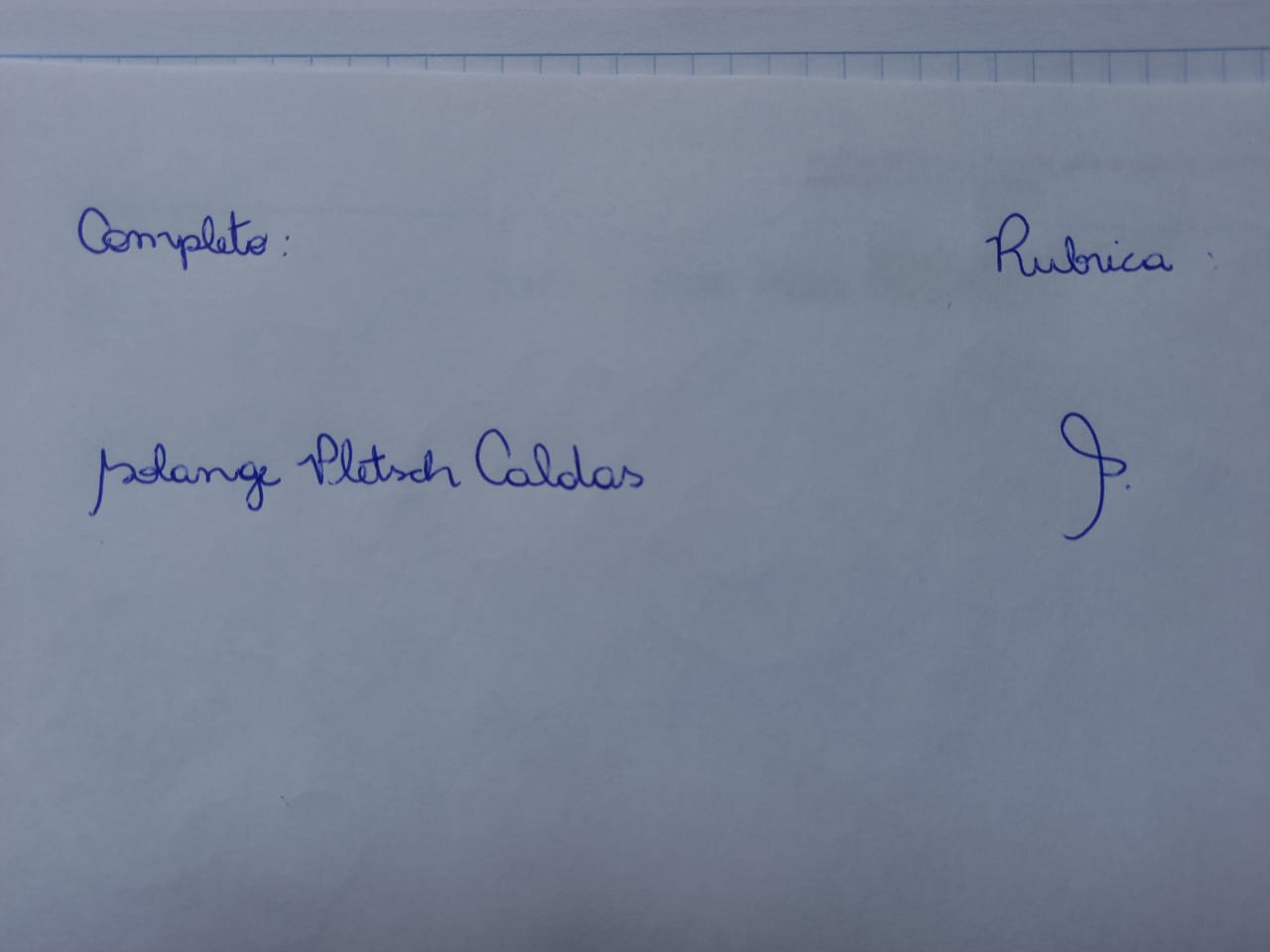